CEDS:  Common Data Elements and  Definitions for Part C and 619 Programs
Meredith Miceli, OSEP
Missy Cochenour, Applied Engineering Management
Suzanne Raber, SRI International
Lisa Backer, Minnesota Dept. of Education
IDEA Leadership Conference
July 29-31, 2013
Washington, DC
Session Description
Discuss the benefits and challenges of developing data systems across Part C and Part B/619 programs with common data elements and definitions.  

Share tools developed by the CEDS initiative to illustrate the power of shared data dictionaries, shared evaluation and research questions, and shared analytic strategies to answer important program and policy  questions.
2
Agenda
3
CEDS Overview
What are the Common Education Data Standards?

How have they been developed?

Who developed CEDS, specifically in early learning?

Why is CEDS an initiative worth caring about?
4
Getting to know the audience
Are you working in your state to develop a common data vocabulary?

Are you currently using
    CEDS?
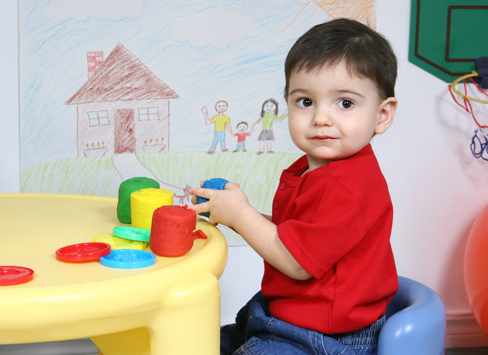 5
Does CEDS relate to Part C and 619?
Common Education Data Standards
Education - Sounds like it doesn’t include Head Start, Child Care, and Part C non-Education lead agencies
Standards - Sounds like it refers to benchmarks or criteria that data would have to meet
Common (mis) Conclusions:  
CEDS does not include or relate to Part C and Section 619.
OR
If CEDS does include Part C and 619, it means more requirements coming down from U.S. Department of Education.
6
What is CEDS?
A vocabulary including standard definitions, option sets, and technical specifications to streamline sharing and comparing information
A national collaborative effort to develop voluntary, common data standards for a key set of education data elements
Voluntary Common Vocabulary
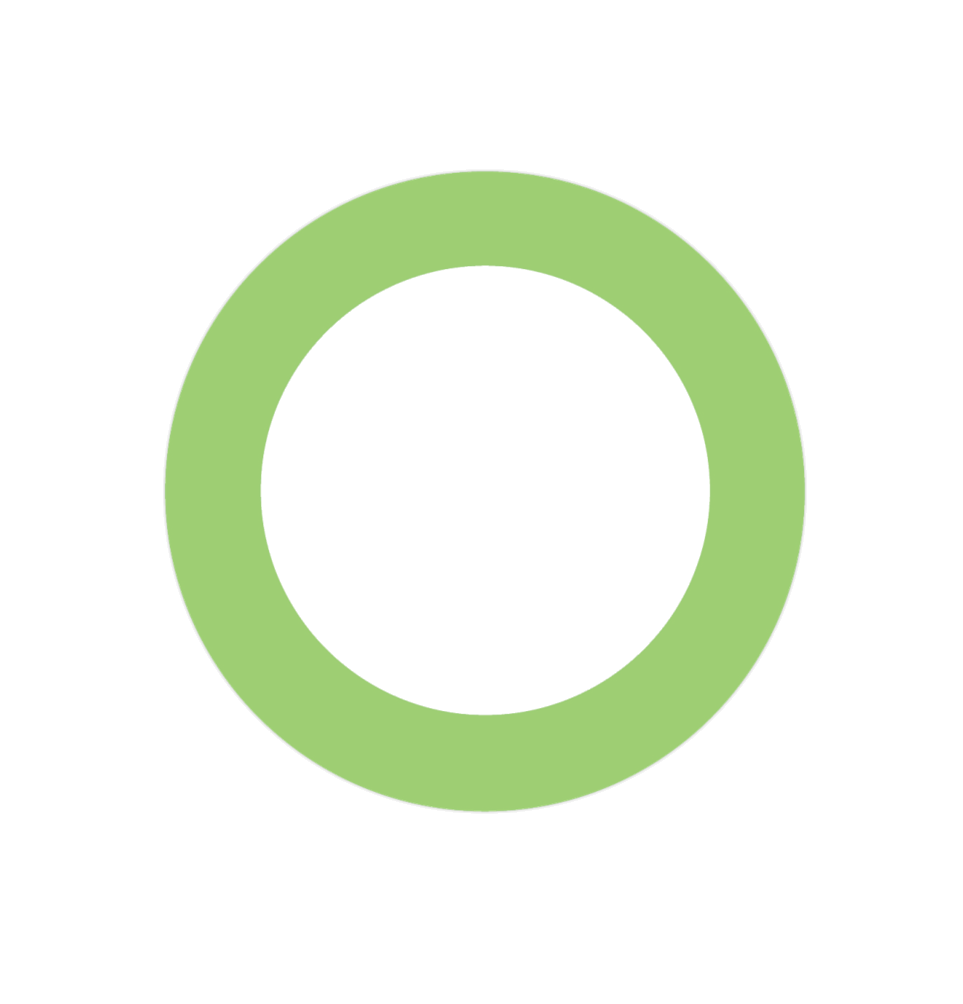 Why 
CEDS in EC?
Imagine...
A child from 
Early Learning Program A also enrolls in Early Intervention Part C services that use a different education data standard.
Here’s a 
child:
  
Matthe
SmithIII
Race = Guamanian
Gender = M
Did you mean:

Matthew ?
Smith ?
Suffix = III ?
Race = NHOPI ?
Sex = M ?
Early Head Start
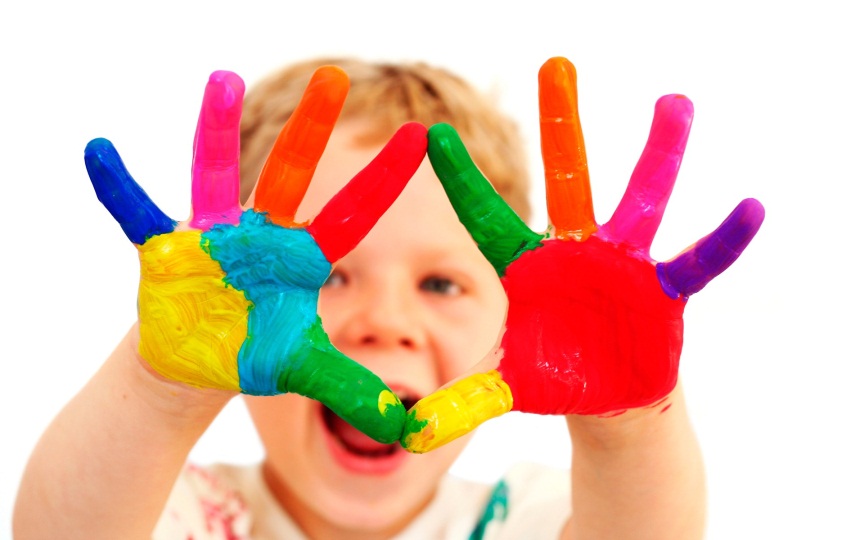 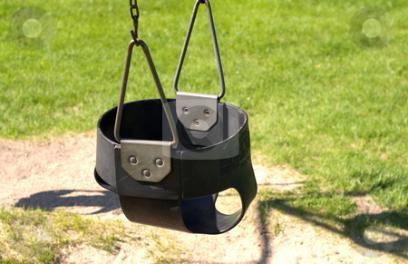 Early Intervention
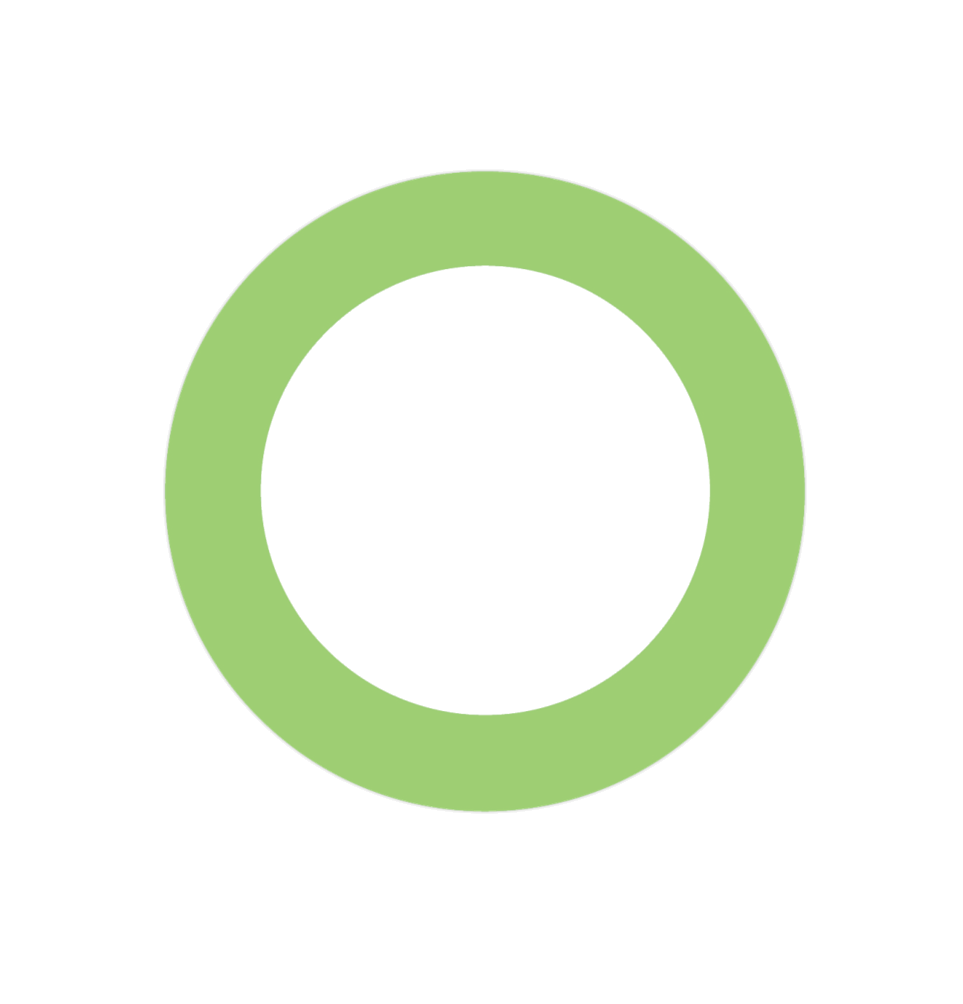 CEDS Tools
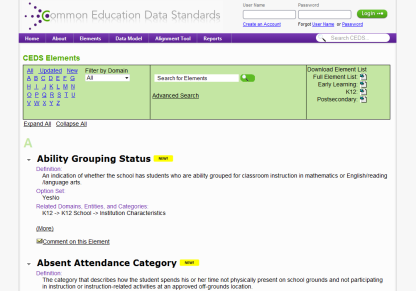 CEDS Tools
A Robust & Expanding  Common, Voluntary   Vocabulary drawn from          existing sources
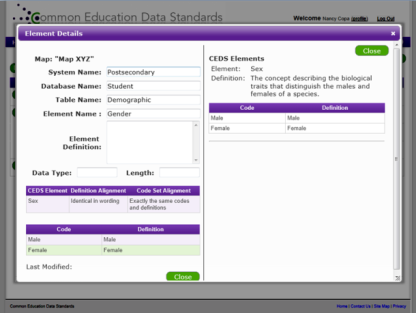 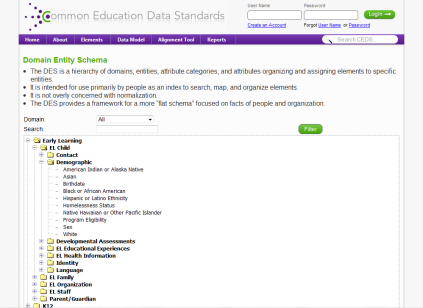 Powerful Stakeholder   Tools & Models
Connect
Logical Data Model
Align
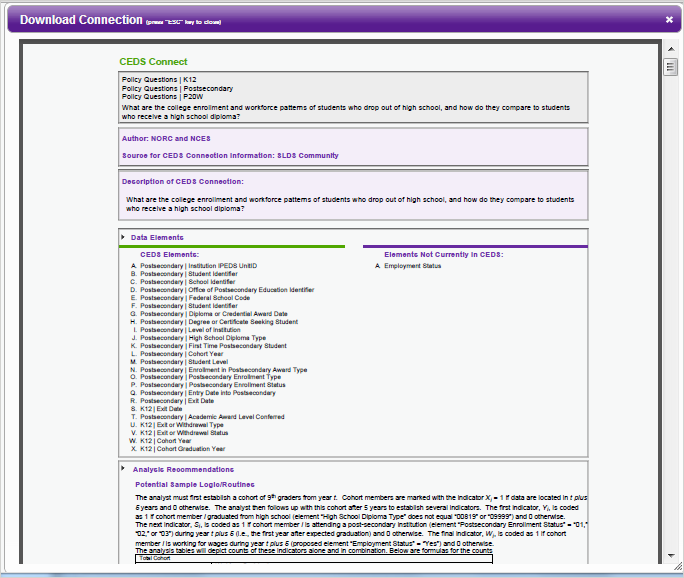 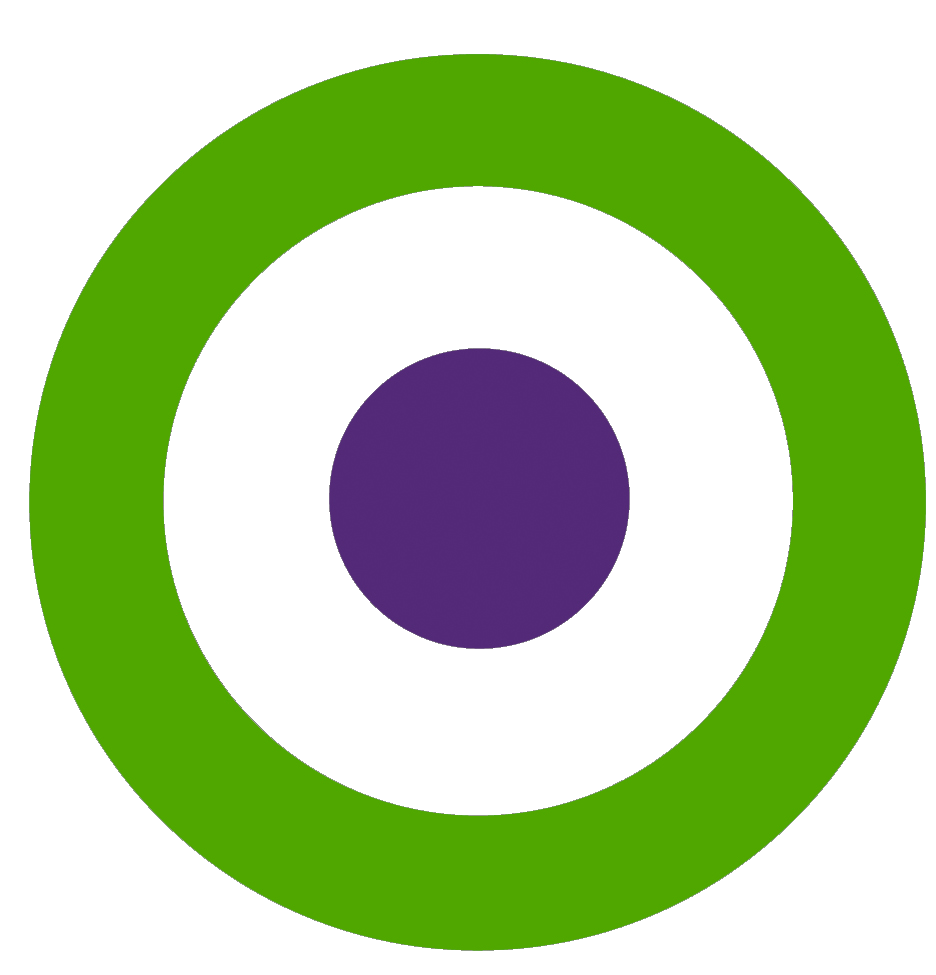 Using CONNECT
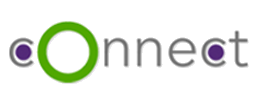 Connect
Stakeholders from various types of educational organizations can use the tool to 

 Answer program and policy questions
 Calculate metrics and indicators 
 Address reporting requirements
Using CEDS to Answer Program & Policy Questions:  Part C/619 Example
What percentage of children with an IFSP or IEP are currently enrolled in each early learning program setting?

To answer such a program question, you need 
Data, possibly from multiple data systems 
Data elements and their definitions
A plan to analyze the data . . .  
 
You need the CEDS Connect tool.
15
Available Connections
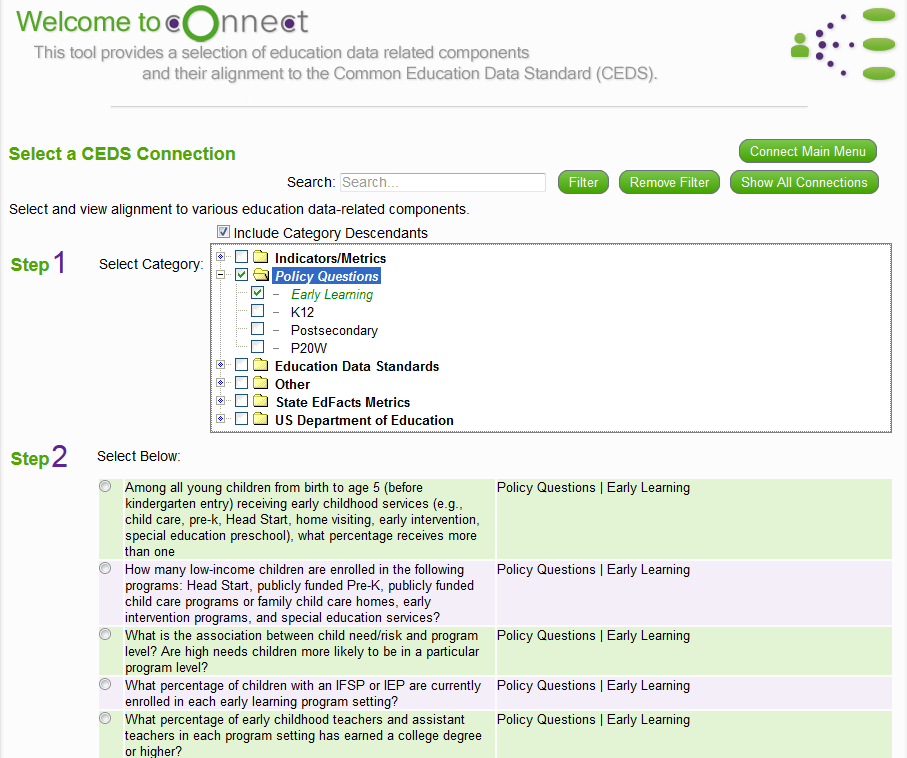 myConnect
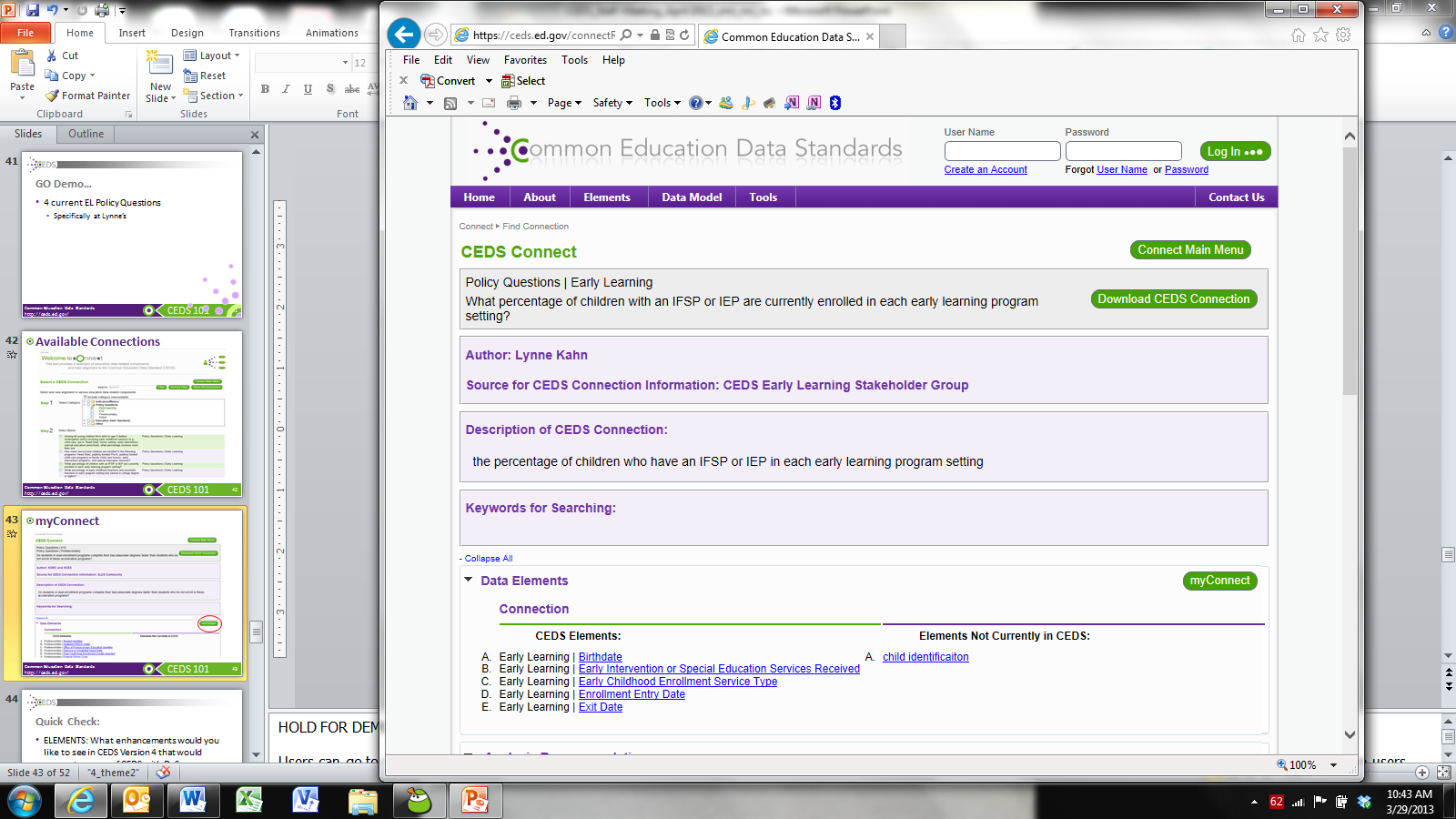 Data Element Details
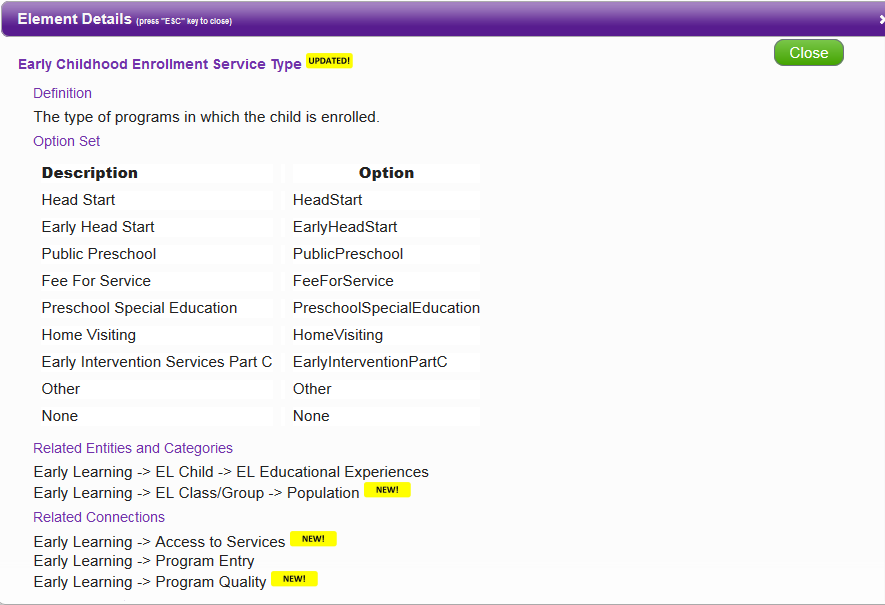 myConnect
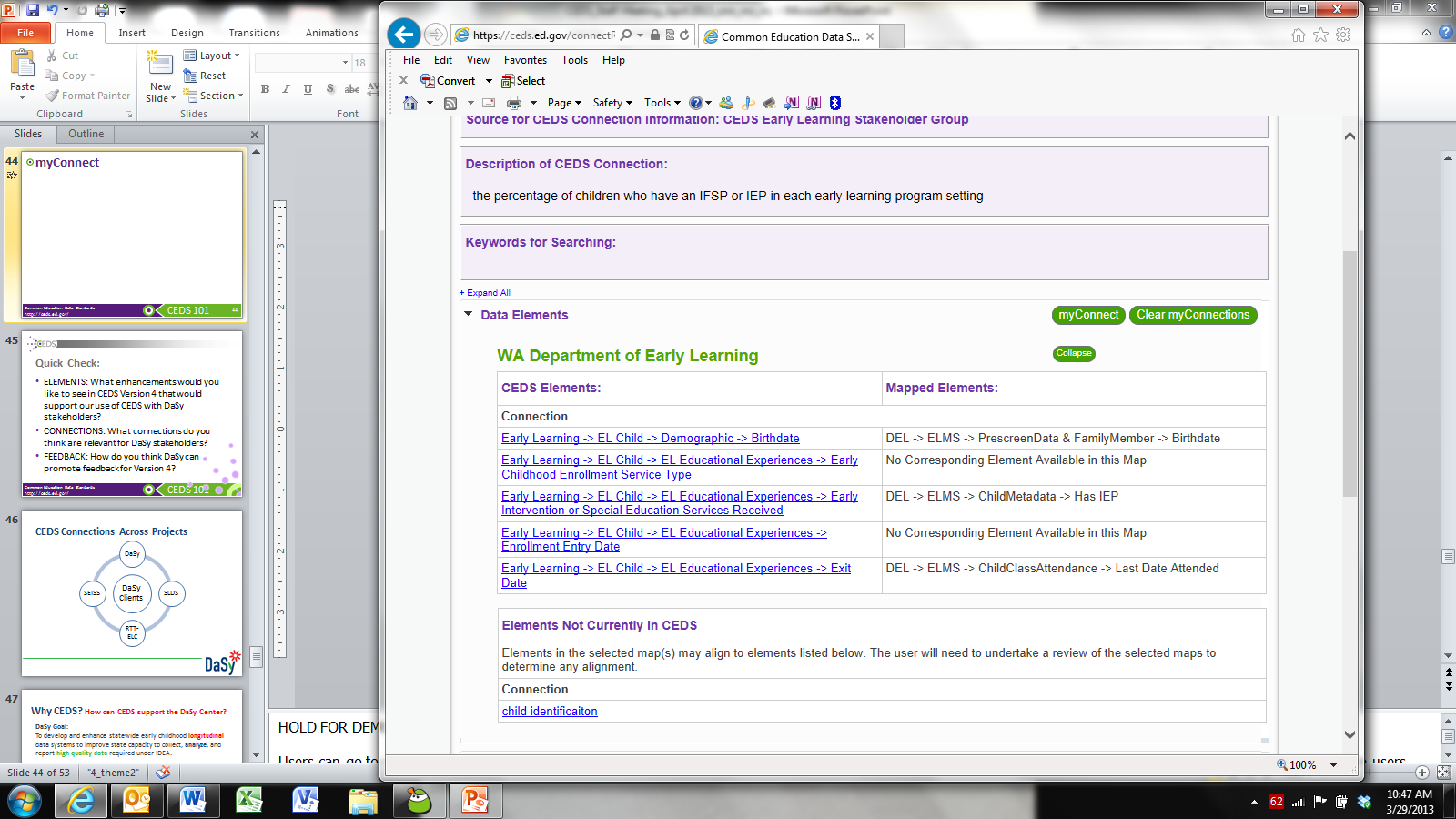 State Example:  Connect Tool
State serves young children under Part C and Part B/619.
 
State has developed a tiered quality rating and improvement system (QRIS).

Policymakers want to know if children with disabilities who participate in a highly rated program experience better outcomes. They have posed this question to the Part C and 619 Coordinators.

Where to start?
20
Go to CEDS Connect
Options
Search for an existing Connection
Create your own Connection
Suggest a Connection

Data Elements
Multiple elements to identify an individual child across data sets or systems
Multiple elements to identify program participation
QRIS score of provider programs
Early Childhood Enrollment Service Type
Entry/exit scores for outcomes 1-3 (V. 4)
Progress in outcome area at exit (V. 4)
21
Potential Analysis Recommendations
What percentage of young children who received early intervention or special education preschool and who participated in a highly rated early learning program substantially increased their rate of growth on Outcomes 1-3?

Determine N, the unduplicated number of children receiving EI or ECSE services.
Select those who participated in another program type.
Remove children who participated in unrated or low rated programs.
Remove children without exit ratings.
Calculate progress category (a-e) for remaining children.
Apply OSEP formula (c+d)/(a+b+c+d).
22
Facilitated Discussion Question
What are benefits of using the CEDS Connect Tool? 

_____________________________
_____________________________
_____________________________
_____________________________
Facilitated Discussion Question
What are challenges of using the CEDS Connect tool?

_____________________________
_____________________________
_____________________________
_____________________________
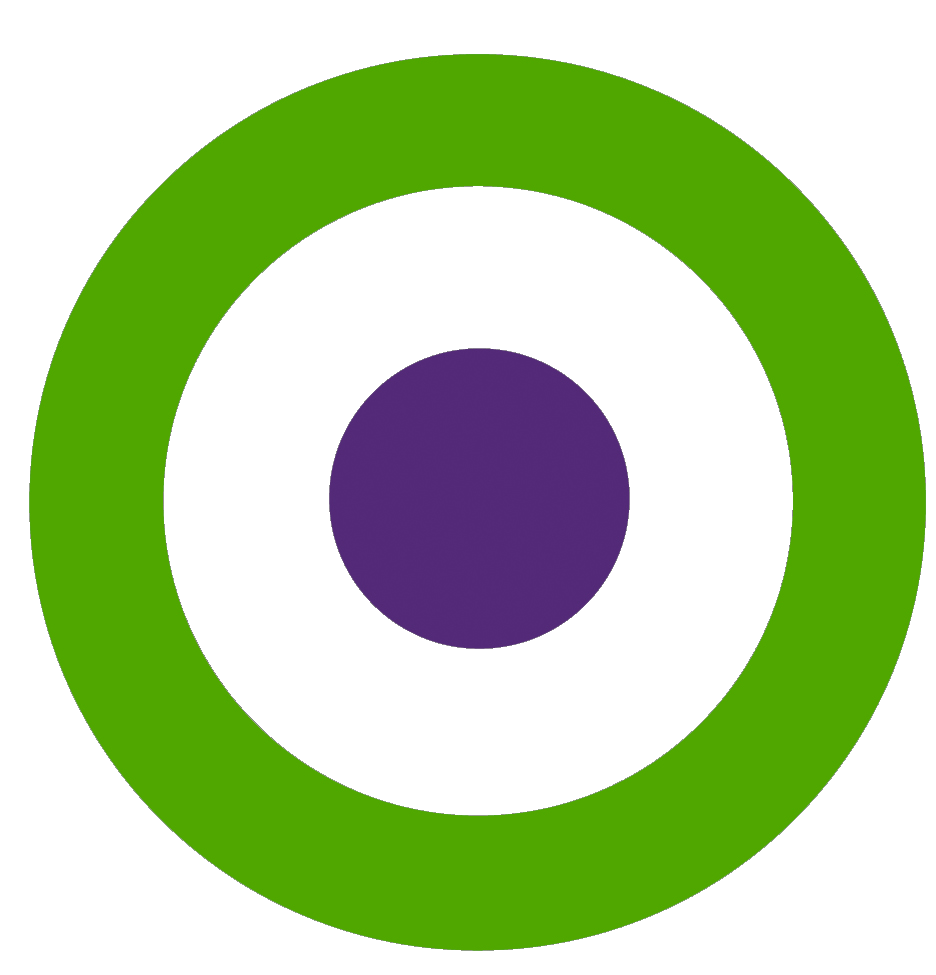 Using Align
Align
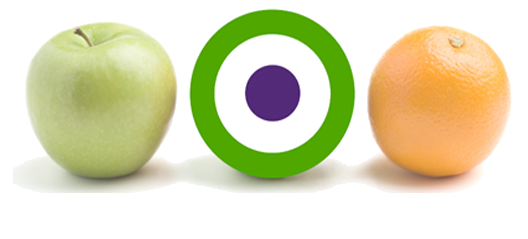 Web-based tool that allows users to

Import or input their data dictionaries
Align their current data to CEDS
Compare their data dictionaries
Analyze their data in relation to various other CEDS-aligned efforts
States with Early Learning Maps
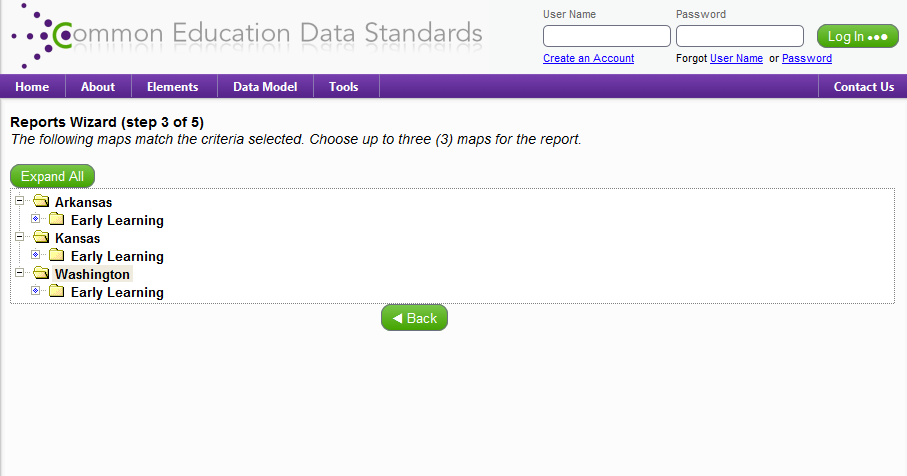 Aligning to CEDS
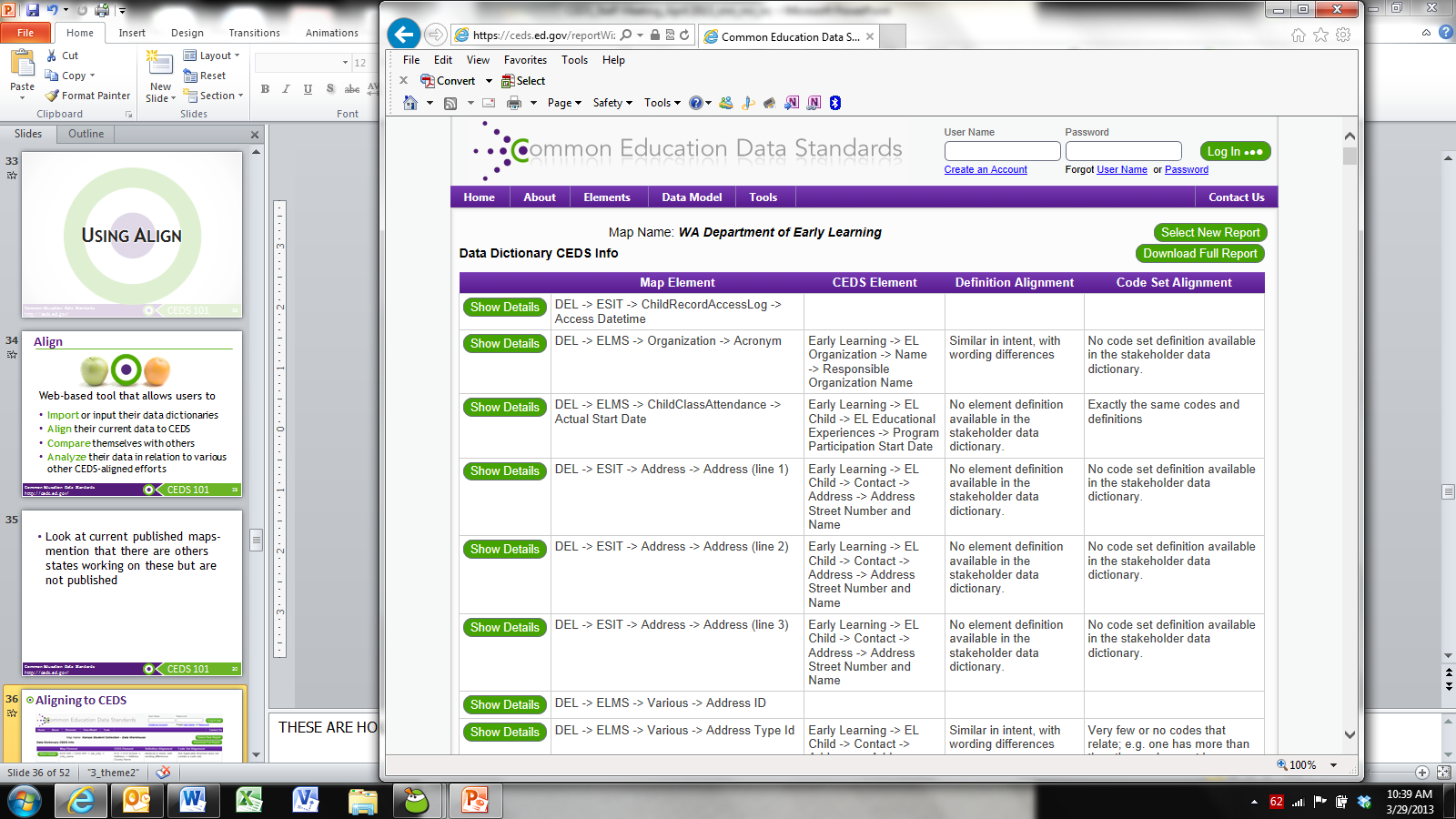 Aligning to Others
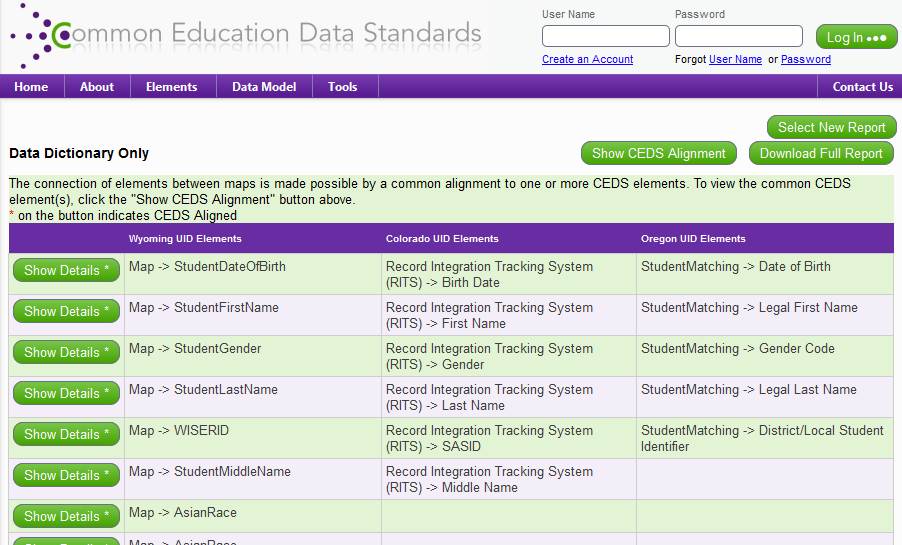 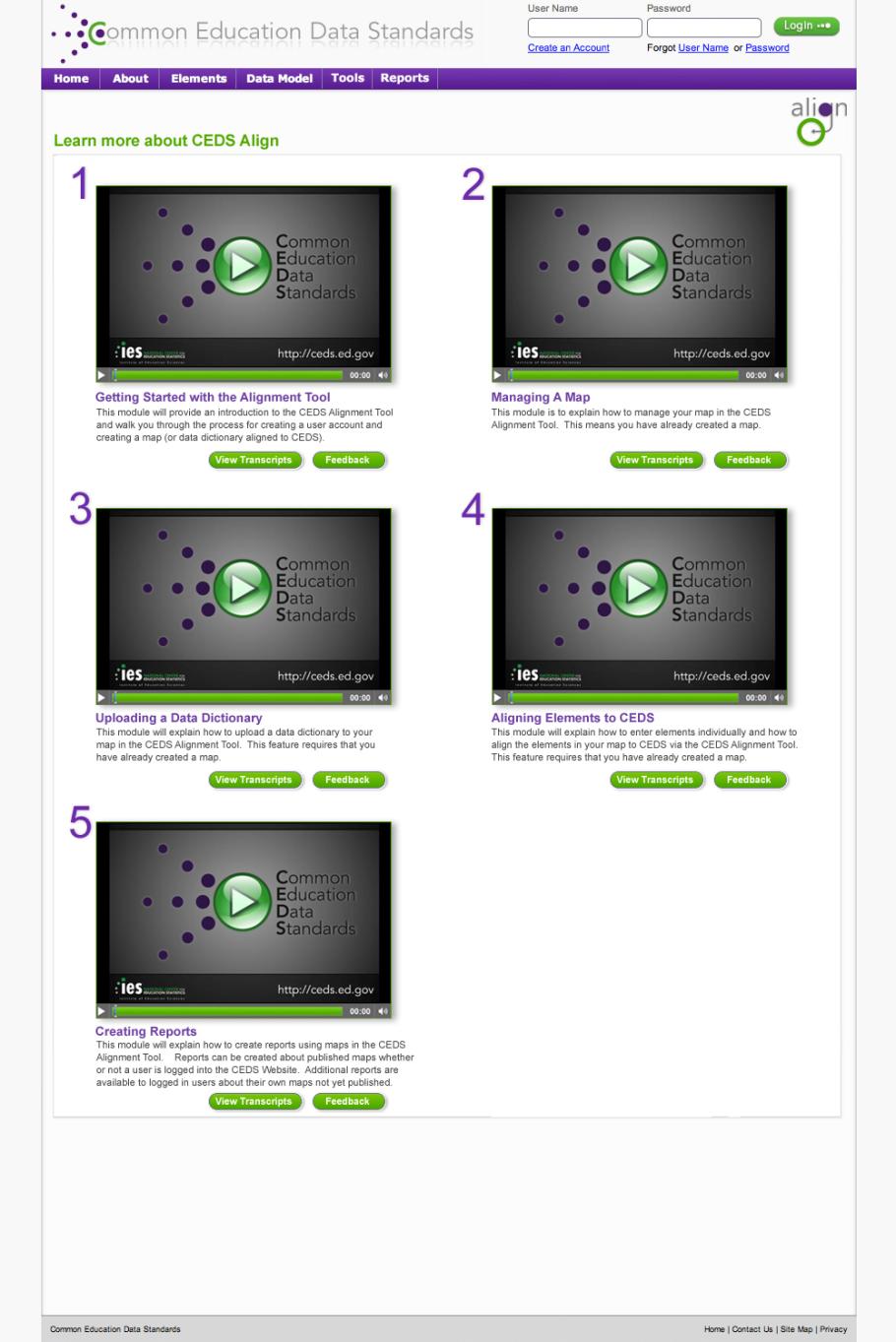 State Example: Align Tool
State plans to link data collected by Early Hearing Detection & Intervention (EHDI) with Part C data to guide program improvement and for CDC reporting.

Each agency can create a map using the Align tool to simplify the process of linking data sets.
Facilitated Discussion Question
What are benefits of aligning data elements  across programs? 

_____________________________
_____________________________
_____________________________
_____________________________
Facilitated Discussion Question
What are challenges of aligning data elements across programs?

_____________________________
_____________________________
_____________________________
_____________________________
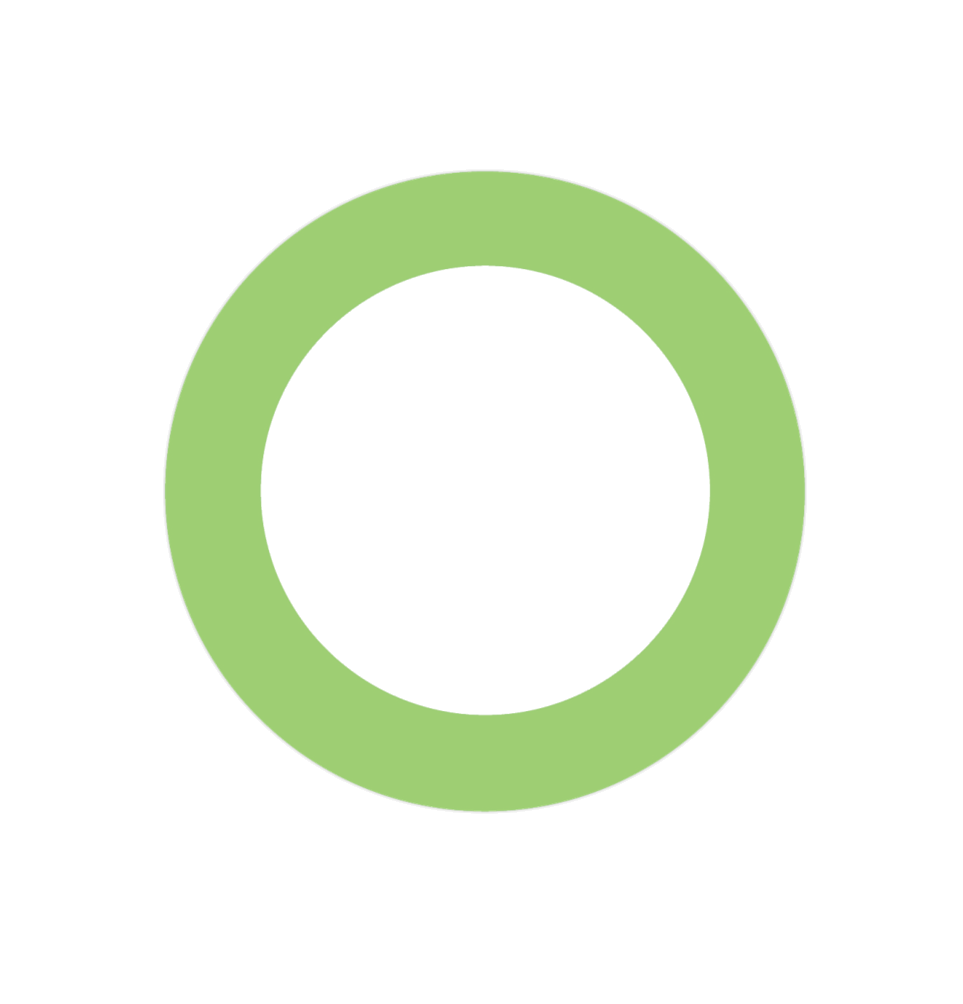 CEDS Anatomy: The Basics
Standard Information: The Basics
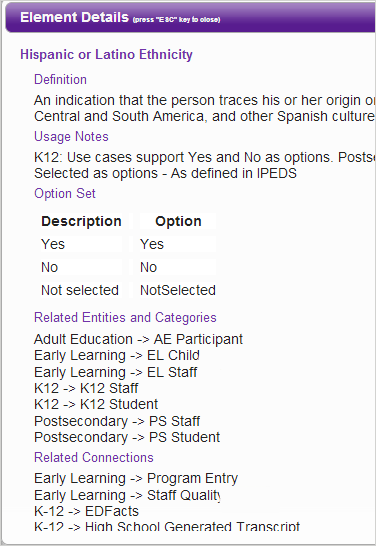 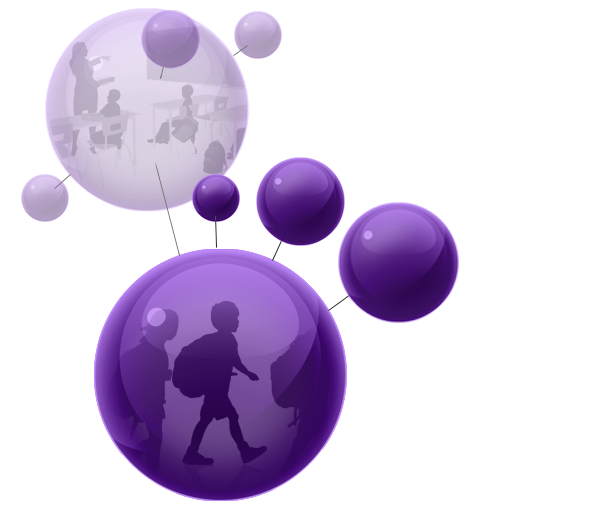 Element
Definition
Hispanic 
or Latino
Ethnicity
Option set
Yes
No
NotSelected
Domain
K12
Entity
K12  Student
Early Childhood Enrollment Service Type
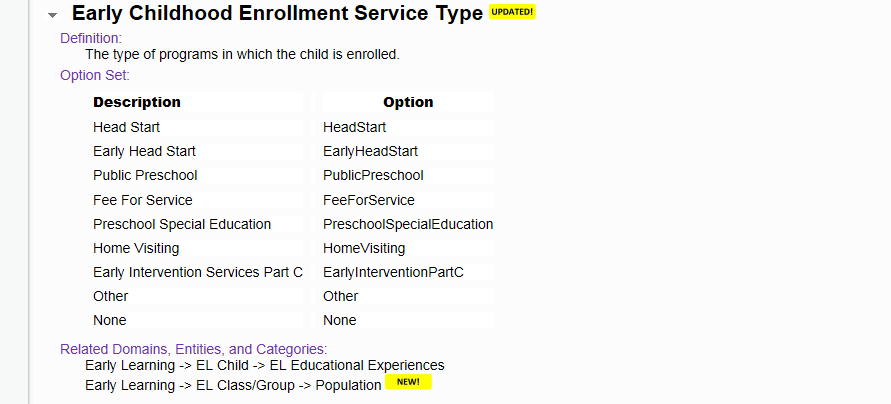 Service Entry and Exit Dates
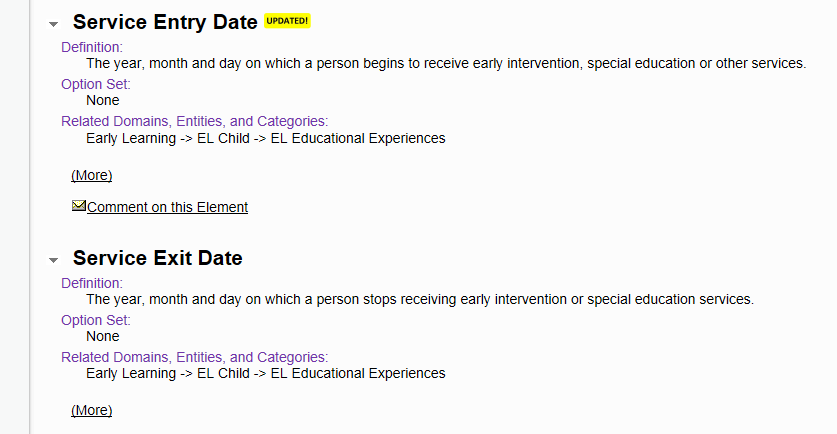 Prior Early Childhood Experience
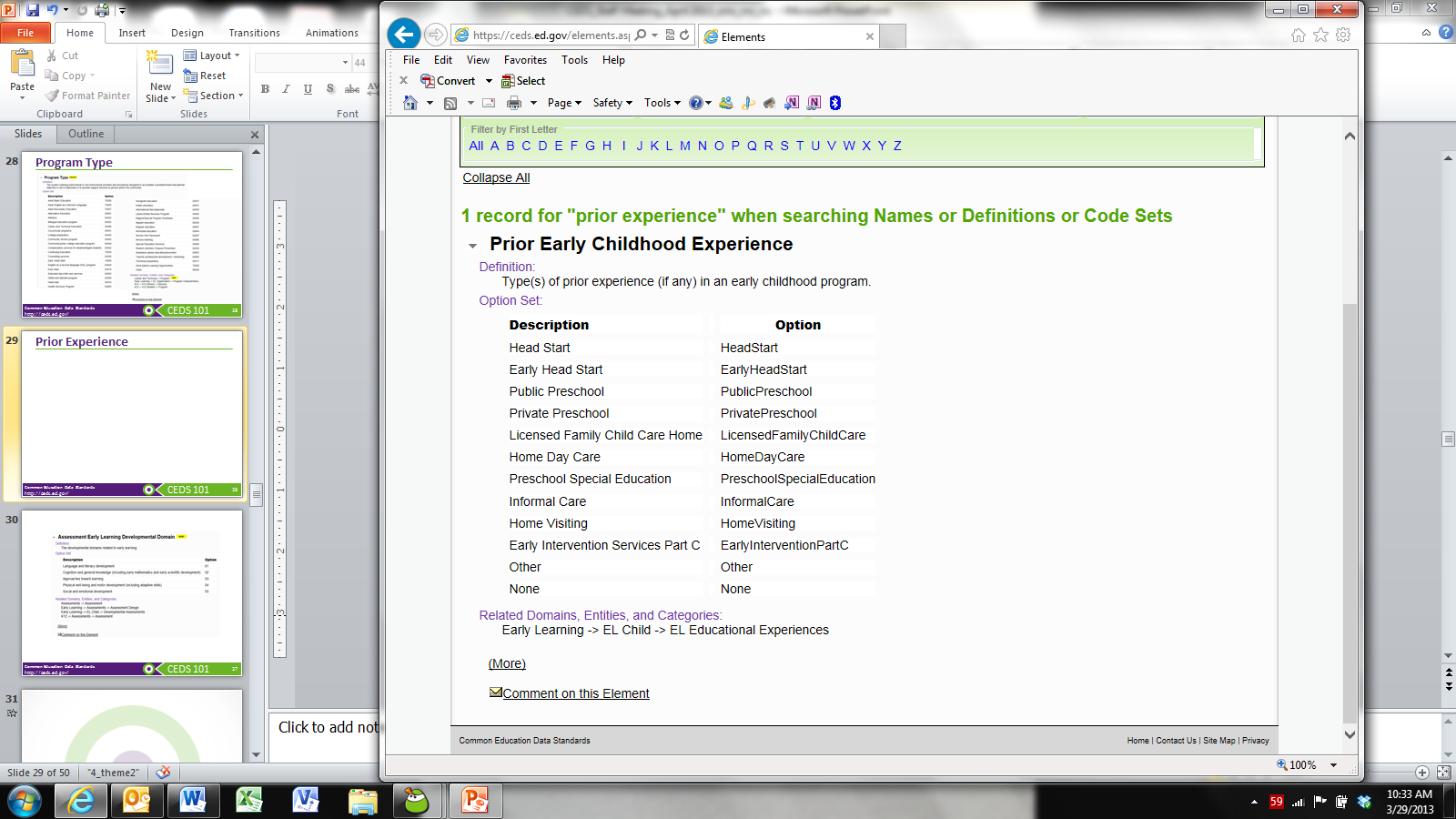 Program Type
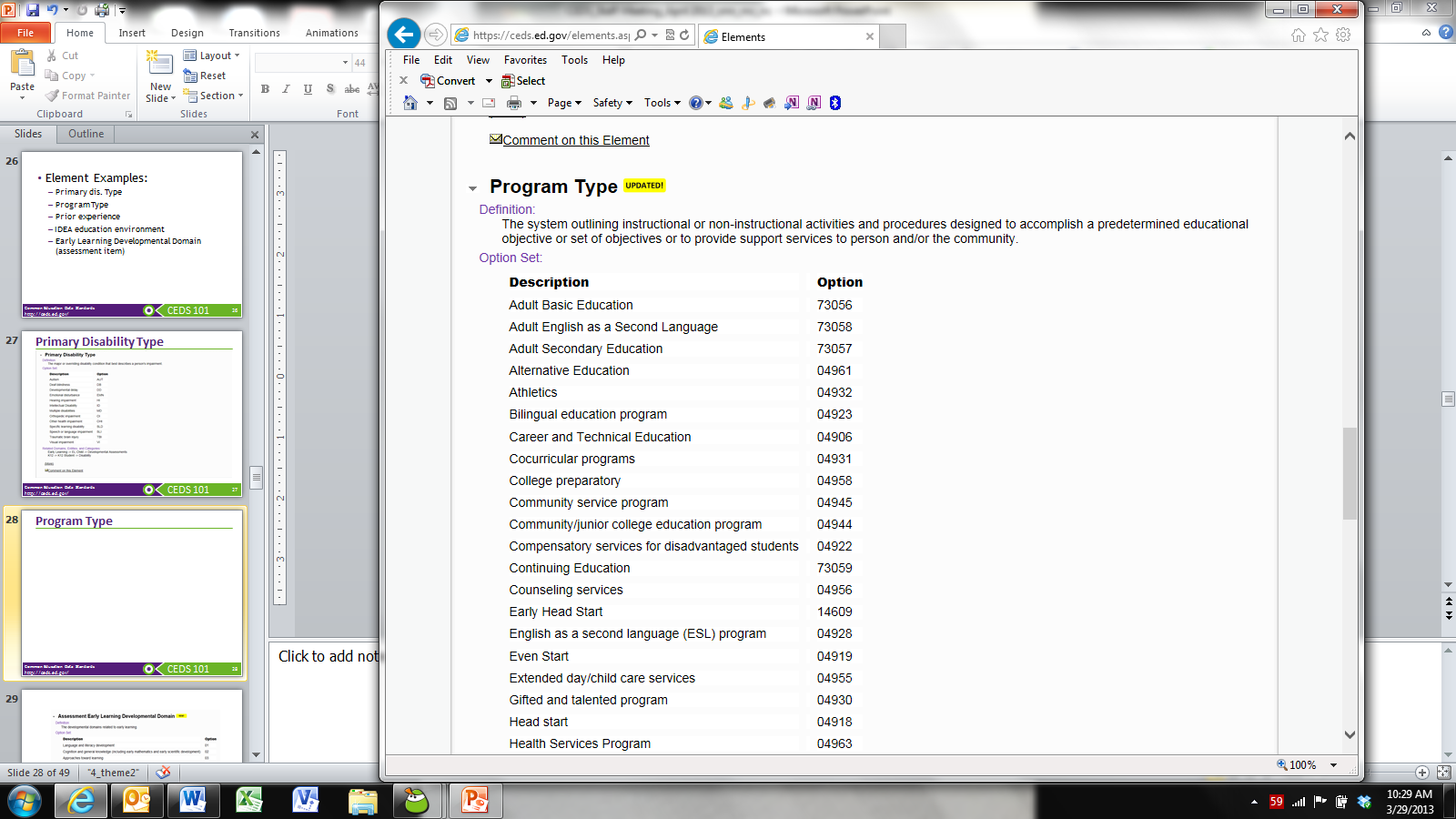 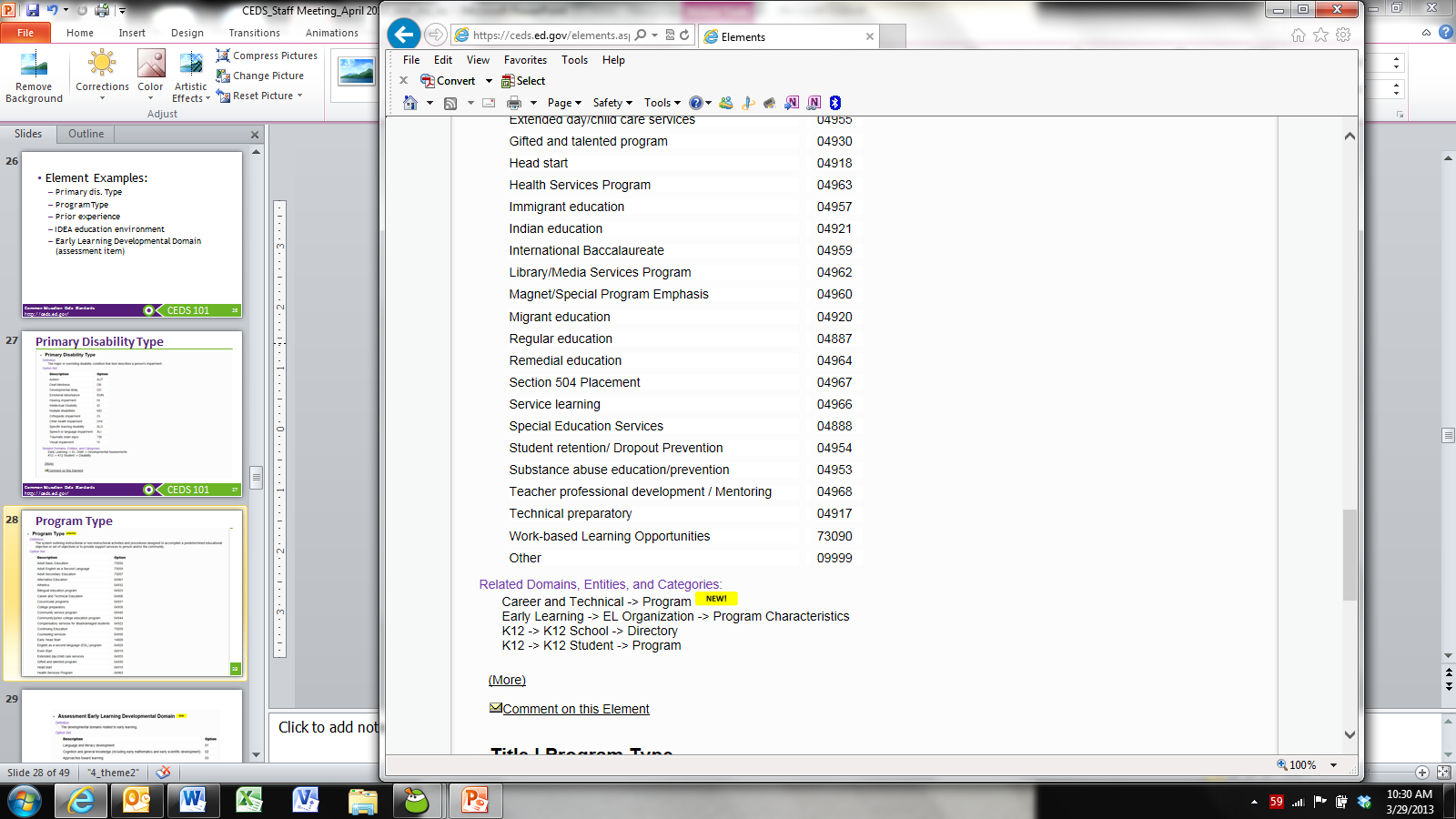 Personnel Qualification Status
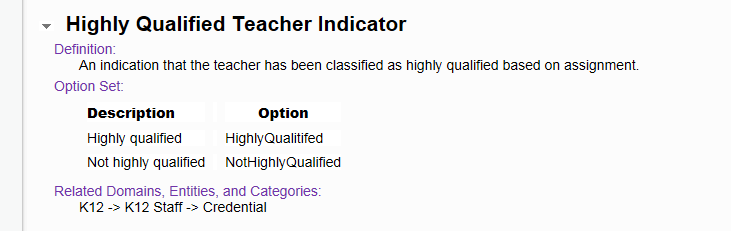 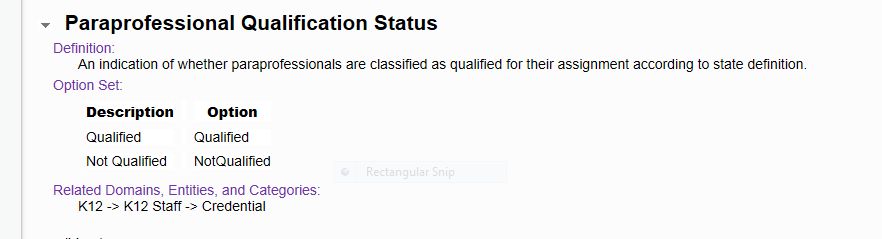 Potential New Data Elements for Version 4
Service Description
Service Frequency
Service Intensity
Service Setting
State Example:  Data Elements
Building new data system 
OR
Expanding or revising existing data system

CEDS provides a “jump start”
Facilitated Discussion Question
What additional  data elements would you like to see in CEDS Version 4? 

_____________________________
_____________________________
_____________________________
_____________________________
Wrap-Up
Do you better understand the benefits of CEDS?
What is DaSy?
Why is DaSy talking about CEDS at this conference?
What are your TA needs in relation to CEDS?
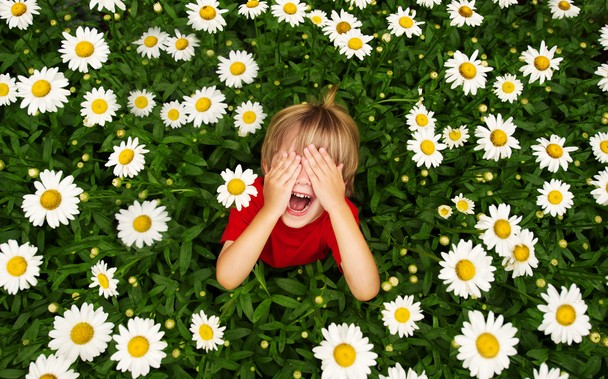 44
What is DaSy?
A 5-year TA center (Dec 2012 – Nov 2017) funded by OSEP to assist states with improving Part C and Part B preschool data by: 
Building better data systems
Coordinating data systems across early childhood programs
Building longitudinal data systems
Building the capacity of states to use data
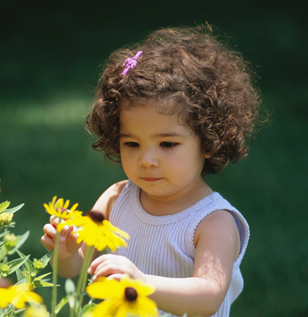 45
Why is DaSy talking about CEDS?
DaSy Goal:  To develop and enhance statewide early childhood coordinated and longitudinal data systems to improve state capacity to collect, analyze, and report high quality data required under IDEA

ALIGN:  Addresses reporting high quality data by providing common data dictionaries (elements, option sets, and technical specifications)

CONNECT:  Facilitates data analysis by recommending analytic approaches (logic and formulas) to address program and policy questions as well as Federal reporting requirements (indicators)

Enhances capacity for coordinated and longitudinal analysis by including data elements in different domains across the P-20W continuum
46
Facilitated Discussion Questions
What are your current 
    resources to support
    this work? 

What technical 
    assistance might you need to use CEDS?
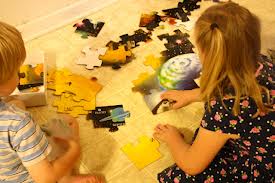 47
Engage with CEDS

http://ceds.ed.gov
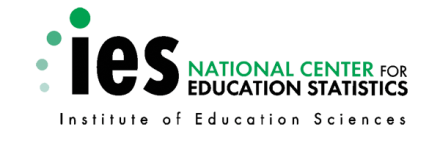 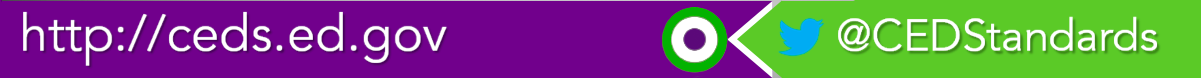